Music Lessons
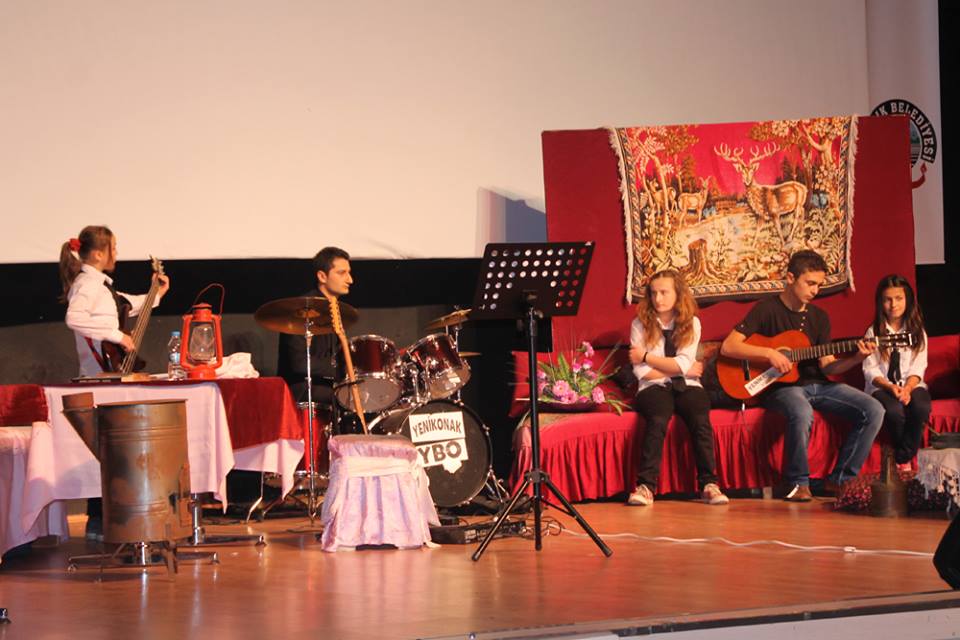 Music Lessons
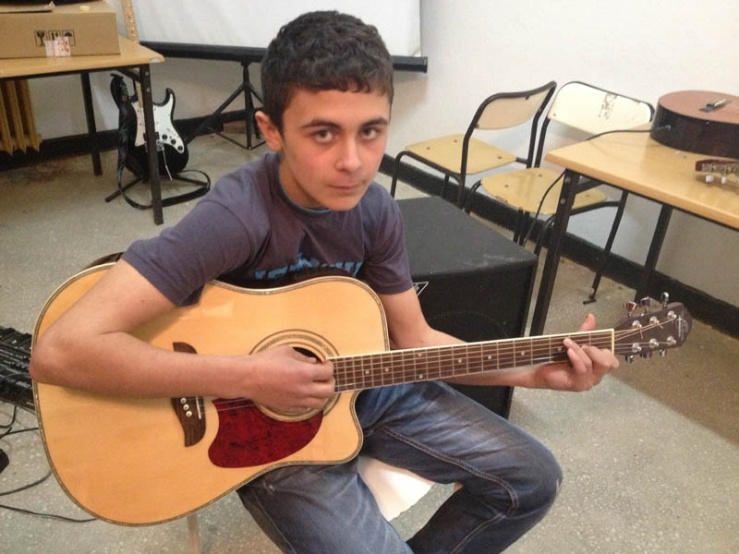 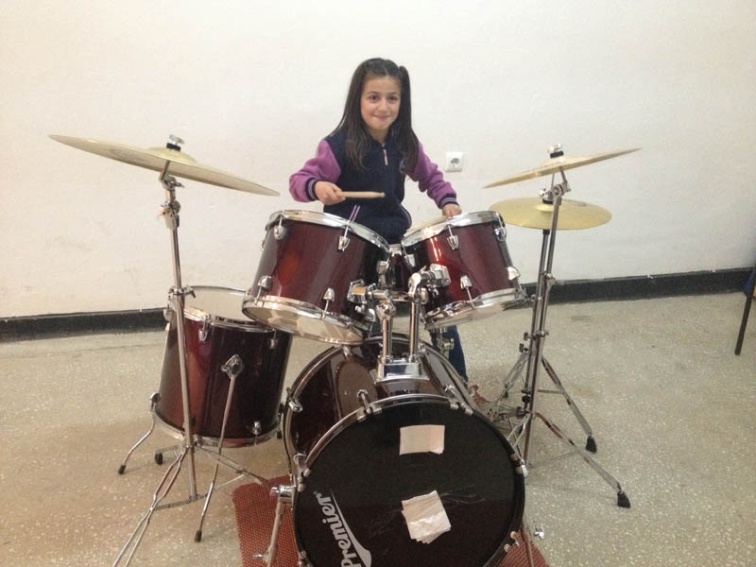 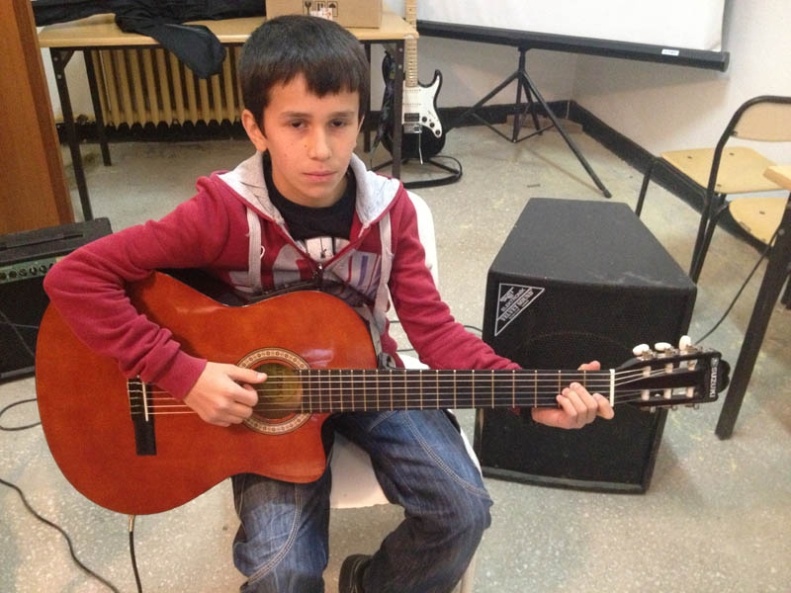 Concert
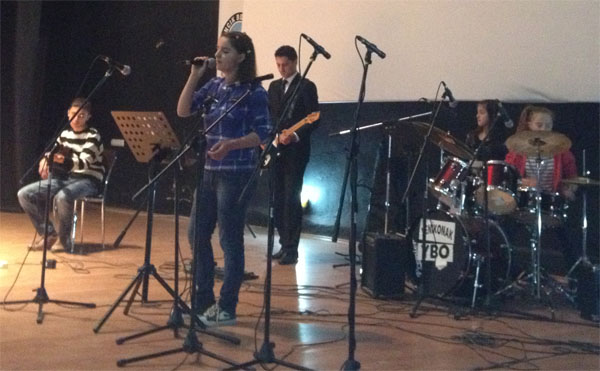 Concert
Concert